Summer 1
EYFS Topic: Commotion in the Ocean!
KS1 Topic: Land Ahoy!
Shine Value:
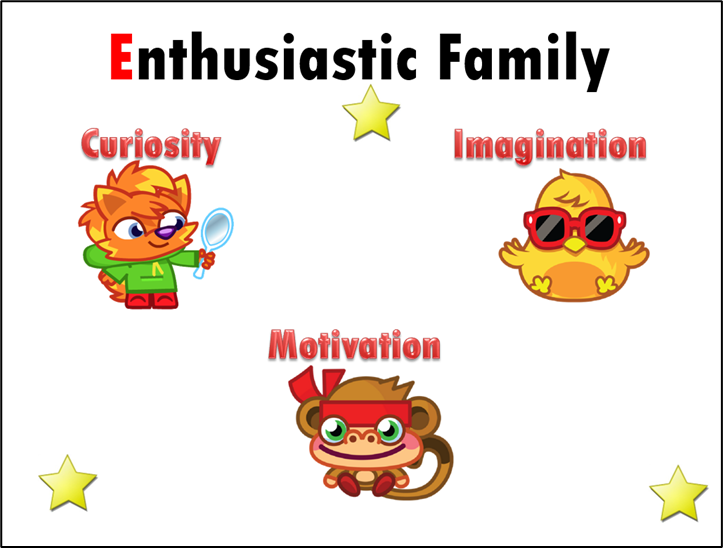 [Speaker Notes: SUMMER 1 
Overview
Sparkly Start 
Science 
Computing 
History 
Geography 
DT 
Art 
RE 
PSHE 
Class shine times 
Dance]
UW/CL/Geography
The Big Question
Vocabulary Progression
Knowledge Progression
Skills Progression
UW/CL/Science
Vocabulary Progression
Knowledge Progression
Skills Progression
UW/CL/Computing
Vocabulary Progression
Knowledge Progression
Skills Progression
EAD/D&T
Vocabulary Progression
Knowledge Progression
Skills Progression
UW/CL/RE
The Big Question
Vocabulary Progression
Knowledge Progression
Skills Progression
EAD/Music
Vocabulary Progression
Knowledge Progression
Skills Progression
PD/PE
Vocabulary Progression
Knowledge Progression
Skills Progression
PSED/CL/PSHE
Vocabulary Progression
Knowledge Progression
Skills Progression
Assessment & Evidence
Y1: I can talk about places that are exist beyond my street.                                                                                                                                                                         Y1: I can describe different landscapes.                                                                                                                                                                                                                    Y1: I can locate places on a map using aerial photos and symbols                                                                                                                                                                              Y1: I can use geographical language to refer to key physical features                                                                                                                                                                 Y2: I can name and locate the world’s 7 continents and 5 oceans                                                                                                                                                                  Y2: I can explain how the equator effects the climate of different parts of the world                                                                                                                                              Y2: I can use geographical language to compare different countries
Y1: I can describe the properties of every day materials                                                                                                                                                                                              Y1: I can design, create and evaluate a purposeful product                                                                                                                                                                                        Y1:  I can select the appropriate tools and use tools and equipment safely                                                                                                                                                                Y2: I can choose the correct suitability of every day materials  to design and build a structure                                                                                                                                            Y2:  I can evaluate my design and suggest improvements
Y1: I can programme a floor robot to follow a planned route and debug instructions when things go wrong                                                                                          Y2: I can use coding to create a basic computer programme
Double page spread
iPad APP presentations
Carousals (Year 1)
Key Texts
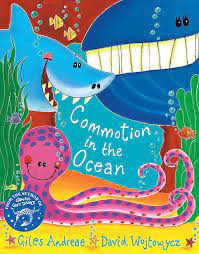 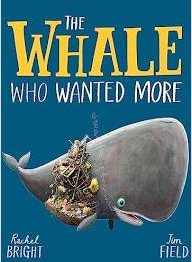 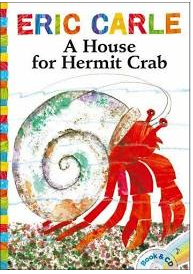 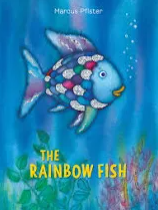 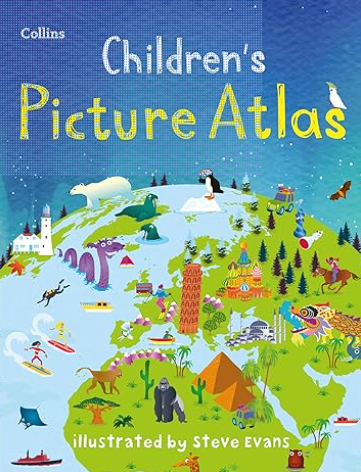 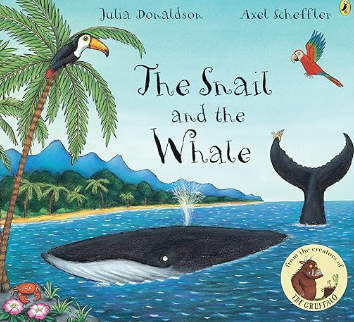 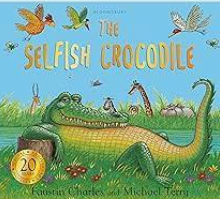 UW
Literacy
EYFS
PSED
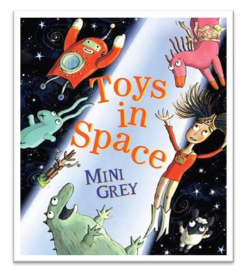 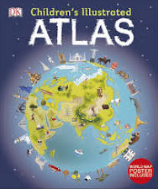 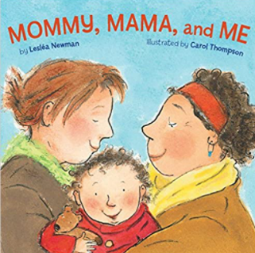 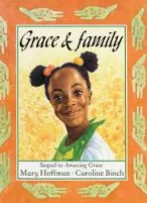 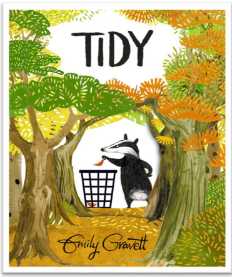 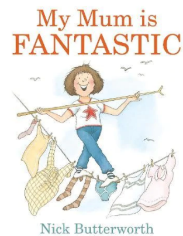 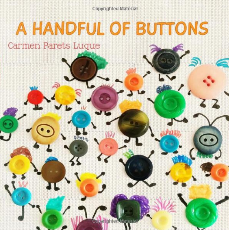 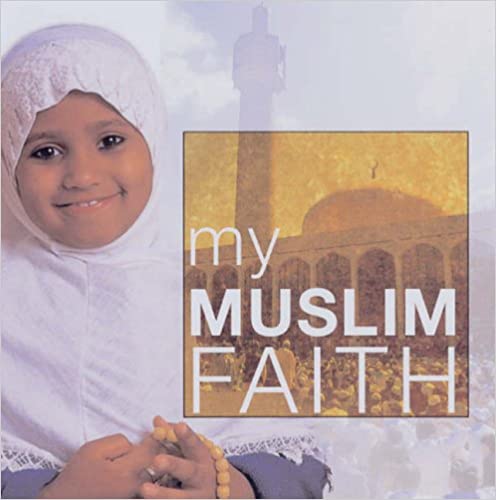 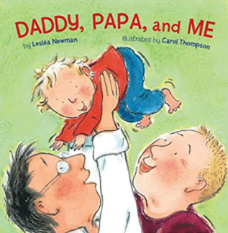 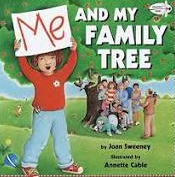 KS1
PSHE
English
Geography
RE